Troubleshooting Fundamentals:Time Tested Techniques
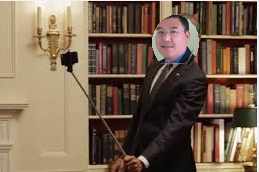 Troubleshooting Fundamentals:Time Tested Techniques
Hansang Bae, Packet Challenge Awarder
hansang.bae@riverbed.com
hansang@gmail.com

youtube.com/hansangb

Packet traces are available for download:
https://box.com/Sharkfest2015Public

Random fact:   First protocol analyzer: Spider Analyzer from UK